Blunt Cerebrovascular Injuries:Diagnosis and Management
43rd Annual Phoenix Surgical Symposium
Scottsdale, AZ
Elvis Presley Memorial Trauma Center
Department of Surgery
University of Tennessee Health Science Center
Memphis, TN
I have no conflicts to disclose
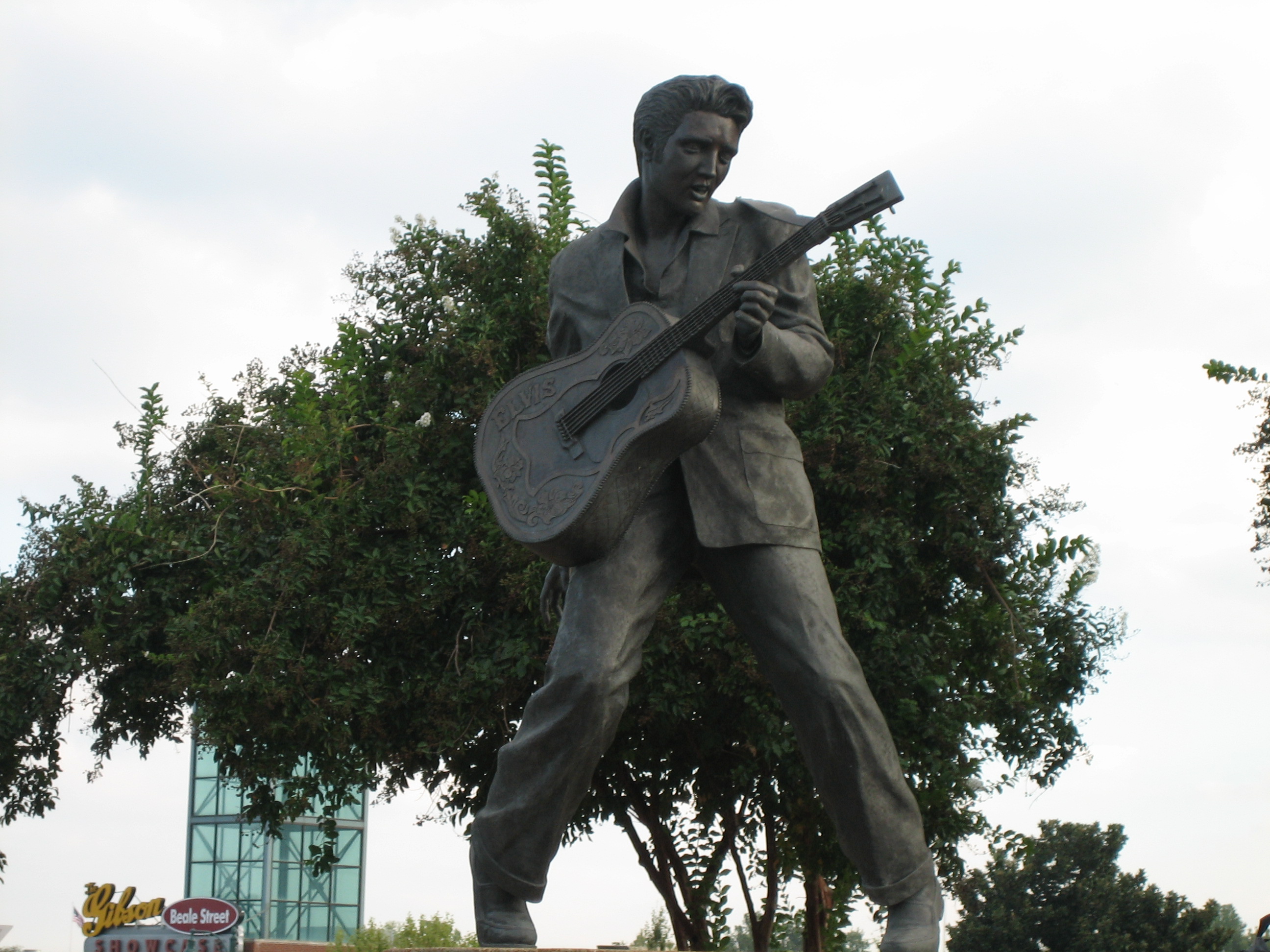 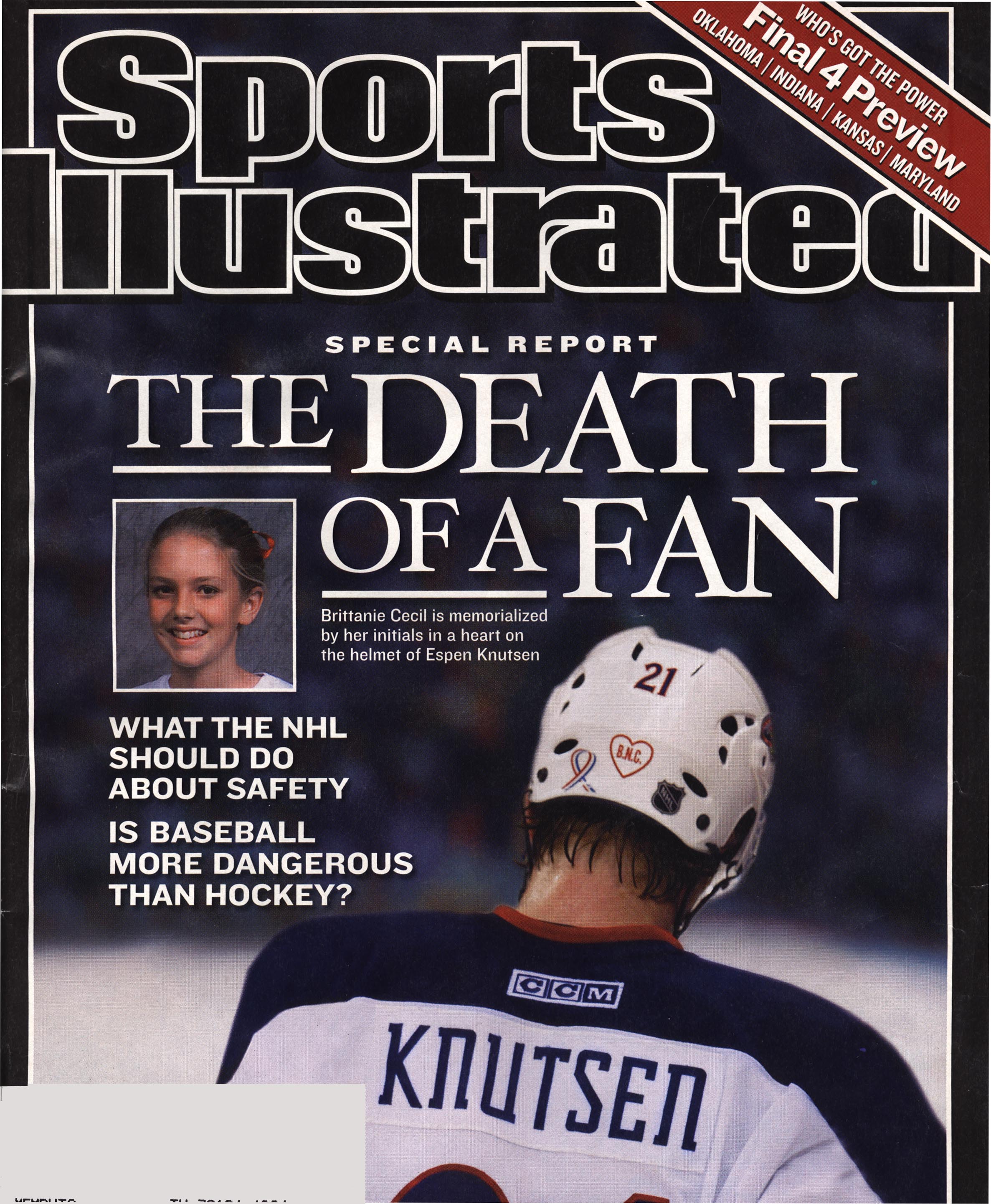 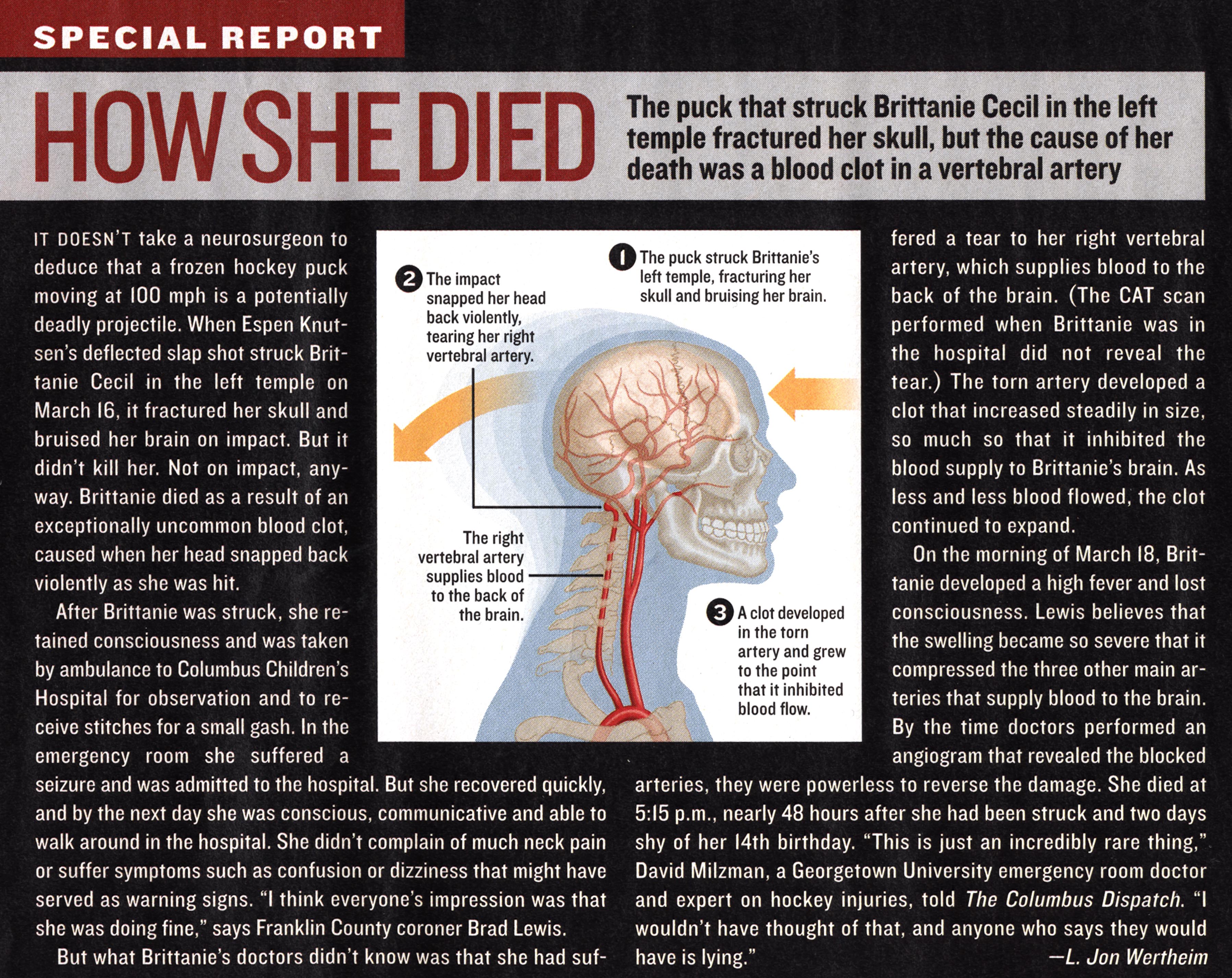 “This is just an incredibly rare thing,” David Miltzman, a Georgetown University emergency room doctor and expert on hockey injuries, told The Columbus Dispatch. “I wouldn’t have thought of that, and anyone who says they would have is lying.”
On the morning of March 18, Brittanie developed a high fever and lost consciousness … she died at 5:15 p.m., nearly 48 hours after she had been struck and two days shy of her 14th birthday.
After Brittanie was struck, she retained consciousness and was taken by ambulance to Columbus Children’s Hospital for observation and to receive stitches for a small gash.  In the emergency room she suffered a seizure and was admitted to the hospital and by the next day she was conscious, communicative, and able to walk around in the hospital.
BCVI: Not Rare
Blunt Carotid and Vertebral Injury Grades
Grade I:	Luminal irregularity or dissection with <25% narrowing
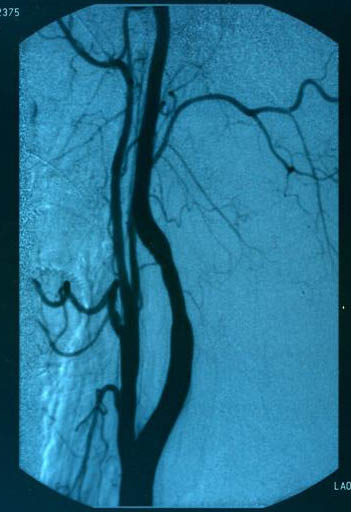 Biffl et al, J Trauma 1999
[Speaker Notes: First, let’s look at the grading system for these injuries described by Dr. Biffl in the Journal of Trauma in 1999. Grade 1 injuries as luminal irregularity or dissection with <25% narrowing.]
Blunt Carotid and Vertebral Injury Grades
Grade I:	Luminal irregularity or dissection with <25% narrowing
Grade II:   Dissection or intramural hematoma with >25% luminal narrowing, intraluminal thrombus, 
or raised intimal flap
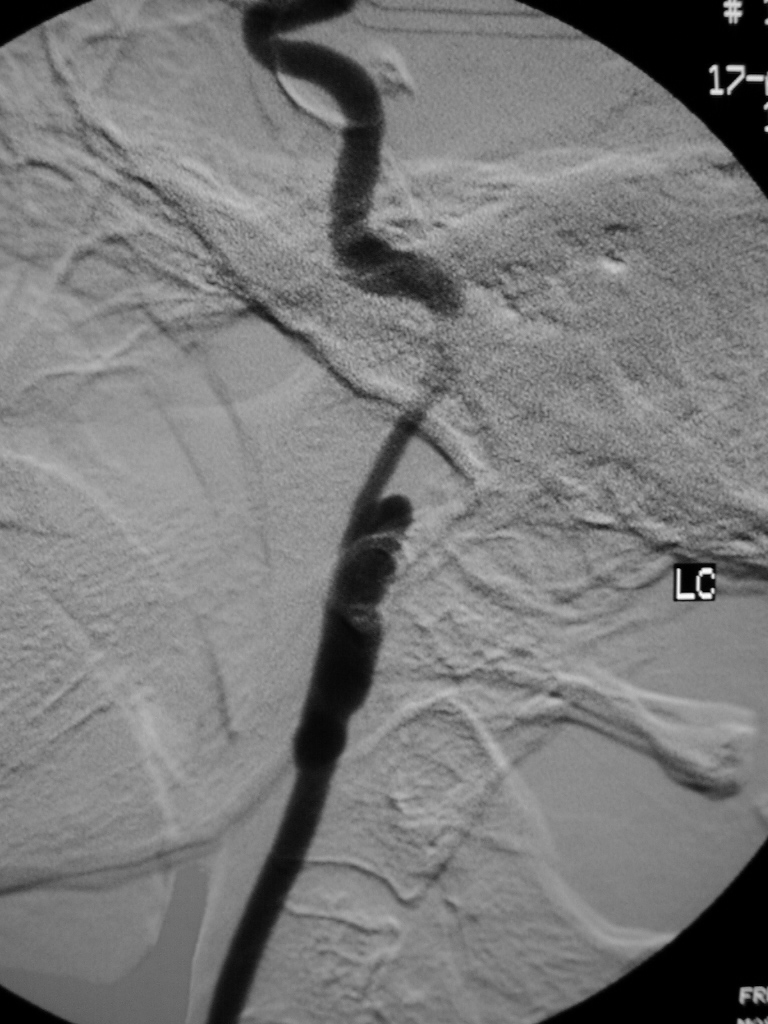 Biffl et al, J Trauma 1999
[Speaker Notes: Grade II:   Dissection or intramural hematoma with >25% luminal narrowing, intraluminal thrombus, or raised intimal flap]
Blunt Carotid and Vertebral Injury Grades
Grade I:	Luminal irregularity or dissection with <25% narrowing
Grade II:   Dissection or intramural hematoma with >25% luminal narrowing, intraluminal thrombus,
or raised intimal flap
Grade III:  Pseudoaneurysm
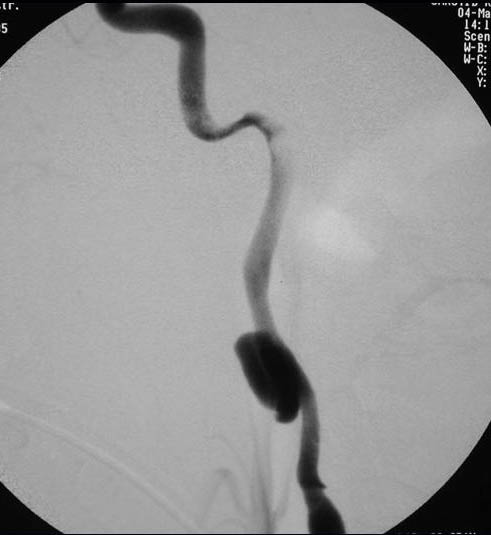 Biffl et al, J Trauma 1999
[Speaker Notes: Grade III:  Pseudoaneurysm]
Blunt Carotid and Vertebral Injury Grades
Grade I:	Luminal irregularity or dissection with <25% narrowing
Grade II:   Dissection or intramural hematoma with >25% luminal narrowing, intraluminal thrombus, 
or raised intimal flap
Grade III:  Pseudoaneurysm
Grade IV:  Complete occlusion
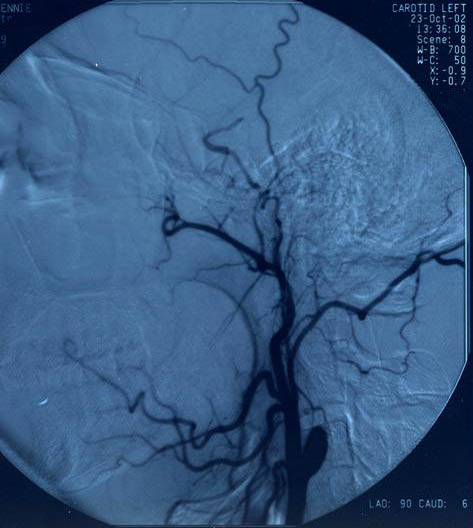 Biffl et al, J Trauma 1999
[Speaker Notes: Grade IV:  Complete occlusion]
Blunt Carotid and Vertebral Injury Grades
Grade I:	Luminal irregularity or dissection with <25% narrowing
Grade II:   Dissection or intramural hematoma with >25% luminal narrowing, intraluminal thrombus, 
or raised intimal flap
Grade III:  Pseudoaneurysm
Grade IV:  Complete occlusion
Grade V:   Transection with extravasation
	or AV fistula
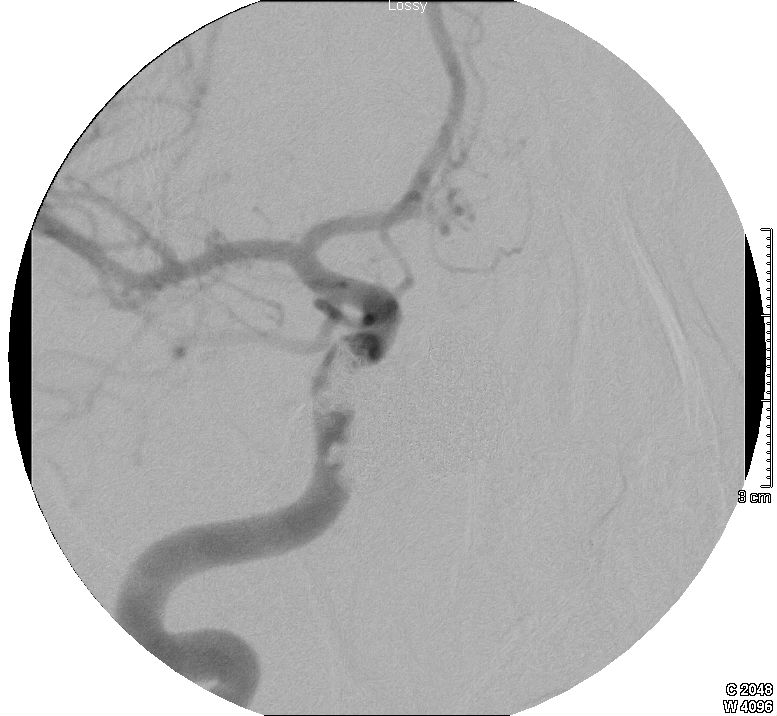 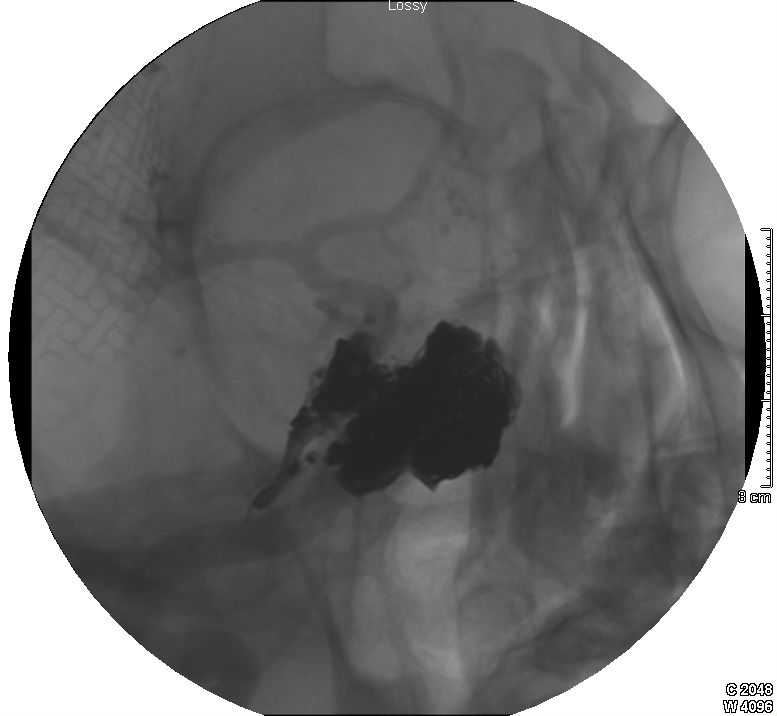 Biffl et al, J Trauma 1999
[Speaker Notes: Grade V:   Transection with extravasation or AV fistula]
Issues
Screening for BCVI
Risk factors alone
CTA
Diagnosis of BCVI
CTA vs DSA
Management of BCVI
Anticoaculation
Stent
Both
Neither
Method of Screening
Method of Screening
CTA as a screening test?
CTA as a screening test?
Traditional Screening Criteria
Le Fort II and III fractures
Skull base fracture
Cervical spine fracture
Seatbelt mark
Horner’s syndrome
Unexplained neurologic deficit
20% of injuries are still missed
Methods
Patients screened for BCVI
Jan 2007 through May 2009
Radiology
All had angiography
32 slice CTA during initial trauma evaluation
Review charts
Radiology reports
Indications for screening
Mechanism and demographics
748  Screened with Angio
78 Carotid
65 Vertebral
117 patients with 143 BCVI
Results
28,642  Trauma patients evaluated
16% of those screened
[Speaker Notes: 8 people with CAI and VAI

17 with 2 vessels; 3 with 3 and; 1 with 4 vessels]
Traditional Criteria
Expanded Criteria
Expanded Criteria
Vertebral
61
Vertebral
4
Conventional 
120
Carotid
59
Carotid
19
CTA only 
23
Added value of CTA criterion
143 BCVI
16% screened for CTA only
[Speaker Notes: 8 patients with both CAI and VAI]
Role of CTA
Obtain a CTA on any patient that potentially has a head, face, or cervical spine injury during initial evaluation

Obtain an angiogram for traditional screening criteria and CTA abnormalities

Abnormal CTA is a screening criterion, NOT a screening test
Problems with DSA Screening
Resource intensive
Invasive
Resource intensive
Complications
Resource intensive
Methods
Patients screened for BCVI
June 2011 through May 2012, revised protocol
Radiology
All had angiography
64 slice CTA during initial trauma evaluation
Review charts
Radiology reports
Indications for screening
Mechanism and demographics
99 Carotid
61%
64 Vertebral
39%
Results
594 Screened with CTA and DSA
128 patients with 163 BCVI
[Speaker Notes: 8 people with CAI and VAI

17 with 2 vessels; 3 with 3 and; 1 with 4 vessels]
BCVI by Grade and Location
[Speaker Notes: The grade and location of the 163 injured vessels are shown.  Relatively even distribution among the vessels- The vast majority where grade I-II.  Pseudoaneusyms (grade III) generally occurred in carotid arteries and occluded vessels (grade IV) generally occurred in vertebral arteries.]
Results per Vessel
[Speaker Notes: Overall, 2376 vessels were examined.]
Results per Vessel
[Speaker Notes: There were 2,213 negative DSAs total,]
Results per Vessel
[Speaker Notes: of which 196 were false positive CTAs.]
Results per Vessel
[Speaker Notes: And 163 injuries on DSA,]
Results per Vessel
[Speaker Notes: of which 52 were false negatives on CTA.]
CTA Diagnostics per Vessel
[Speaker Notes: With the 64 slice CTA protocol, the overall sensitivity per vessel was 68%, specificity was 91%, PPV 36%, and NPV 97%. Sensitivity for carotid artery injuries was 66% versus 72% for vertebral artery injuries.]
Results per Patient
[Speaker Notes: We then analyzed the CTA diagnostic results for the 594 patients.]
Results per Patient
[Speaker Notes: We then analyzed the CTA diagnostic results for the 594 patients.]
CTA Diagnostics per Patient
[Speaker Notes: Overall sensitivity for the total 594 patients, sensitivity was 84%, specificity 69%, PPV 43%, and NPV 94%.]
per Vessel / per Patient Sensitivity
TP
TP + FN
Sensitivity =
[Speaker Notes: The easiest way to show how the sensitivity per vessels was lower than sensitivity for patients is through a simple example. DSA is used as the gold standard. 
The 1st patient has a R ICA injury on CTA and DSA- resulting in a per vessel sensitivity of 100%.]
per Vessel / per Patient Sensitivity
TP
TP + FN
Sensitivity =
[Speaker Notes: The easiest way to show how the sensitivity per vessels was lower than sensitivity for patients is through a simple example. DSA is used as the gold standard. 
The 1st patient has a R ICA injury on CTA and DSA- resulting in a per vessel sensitivity of 100%.]
per Vessel / per Patient Sensitivity
TP
TP + FN
Sensitivity =
[Speaker Notes: The 2nd patient has DSA injuries of both ICAs, but CTA only showed the R ICA, resulting in a per vessel sensitivity of 50%.]
per Vessel / per Patient Sensitivity
TP
TP + FN
Sensitivity =
[Speaker Notes: The 2nd patient has DSA injuries of both ICAs, but CTA only showed the R ICA, resulting in a per vessel sensitivity of 50%.]
per Vessel / per Patient Sensitivity
TP
TP + FN
Sensitivity =
[Speaker Notes: The 3rd patient has DSA injuries of both ICAs and the R VA, but CTA only showed the RVA injury- So patient 3 has a per vessel sensitivity of 33%.]
per Vessel / per Patient Sensitivity
TP
TP + FN
Sensitivity =
[Speaker Notes: Overall, these 3 patients have a per vessel sensitivity of 50%, but a per patient sensitivity of 100%.]
False Negatives per Vessel
52 false negative CTAs
34 carotid
18 vertebral
10 Grade 1
56%
22 Grade 1
65%
[Speaker Notes: Now back to the 52 false negative vessels-
they were composed of 34 carotid artery injuries and 18 vertebral artery injuries.  
There were 22 grade 1 carotids and 10 grade 1 vertebral vessel injuries.
Majority of FN grade 1 injuries.]
False Negatives per Patient
20 false negative CTAs
12 carotid
8 vertebral
3 Grade 1
38%
7 Grade 1
58%
[Speaker Notes: There were 20 false negative patients- 
composed of 12 carotid artery injuries and 8 vertebrals.
There were 7 grade 1 patients carotids and 3 grade 1 vertebral patients.]
Follow-Up DSA after 1 Week by Initial Grade of Injury
[Speaker Notes: And vertebrals]
Stroke Rates By Injury Grade
Biffl et al, Ann Surg 2002 and Stein et al, J Trauma 2007
Theoretical Risk of Stroke
For 12 FN CAI on CTA:
(7 Grade I) x (6% SR for Grade I) 		=  0.42 patients
(2 Grade II) x (10% SR for Grade II)	 	=  0.20 patients
(3 Grade III) x (17% SR for Grade III)   	=  0.51 patients

For 8 FN VAI on CTA:
(3 Grade I) x (3% SR for Grade I) 		=  0.09 patients
(2 Grade II) x (30% SR for Grade II) 		=  0.60 patients
(1 Grade III) x (22% SR for Grade III)	=  0.22 patients
(2 Grade IV) x (18% SR for Grade IV) 	=  0.36 patients
Total 2.2 Patients (0.4% study population)
[Speaker Notes: We then analyzed our 20 false negative patients by individual grade of injury and their risk for stroke.
First, for the 12 false negative carotid artery injuries, composed of 7 grade 1, 2 grade 2, and 3 grade 3 injuries.  
And then for the 8 false negative vertebral artery injuries, composed on 3 grade 1, 2 grade 2, 1 grade 3, and 2 grade 4 injuries. 
By adding each of these together, the total theoretical risk of stroke equals 2.4 patients or 0.4% of the study population.]
DSA Complications vs Missed Injuries
1 groin abscess requiring I&D 
2 groin hematomas requiring drainage
2 iatrogenic dissections requiring stenting
1 stroke post DSA
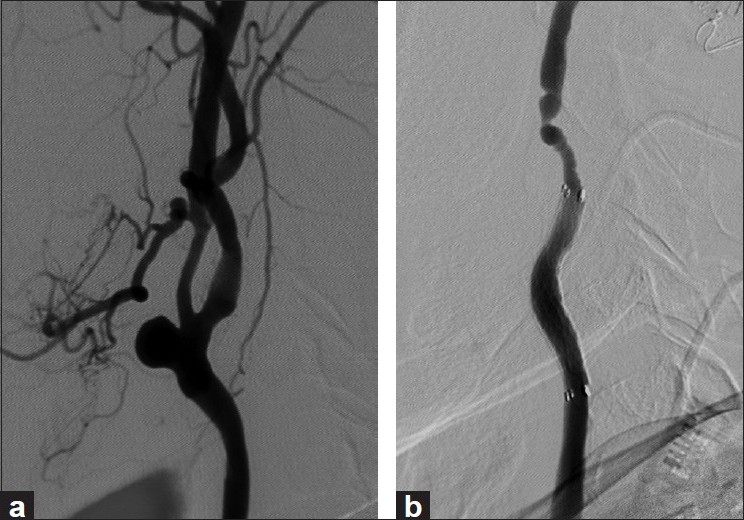 [Speaker Notes: There were 6 (1%) procedure related complications- 1 groin abscess requiring I&D, 2 iatrogenic hematomas requiring drainage. 
It is important to note that there were 2 iatrogenic dissections requiring stenting and 1 stroke post DSA.]
DSA Complications vs Missed Injuries
1 groin abscess requiring I&D 
2 groin hematomas requiring drainage
2 iatrogenic dissections requiring stenting
1 stroke post DSA
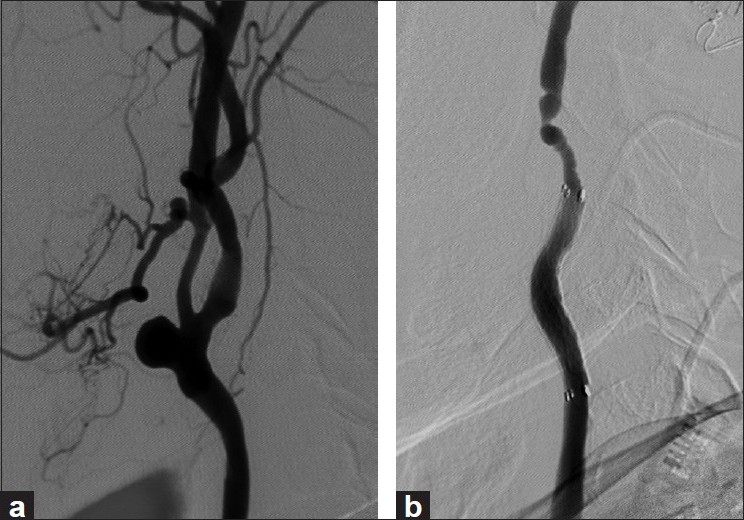 0.5% serious cerebrovascular complications 
vs
0.4% theoretical risk of stroke using CTA screening
[Speaker Notes: So, when you compare these 3 serious cerebrovascular complications (0.5% population) it is virtually identical to the morbidity associated with potential missed injuries (0.4% of population).
We are closely monitoring our protocol change from DSA to CTA screening, and there have been no strokes identified from false negative studies in the 1st 6 months.]
Is 64 Slice CTA Better?
Significantly improved sensitivity (68 vs 51%)
62% false negative CTAs Grade 1 injuries
Most Grade 1 injuries heal at 1 week
DSA complication rate 1%
91% specificity
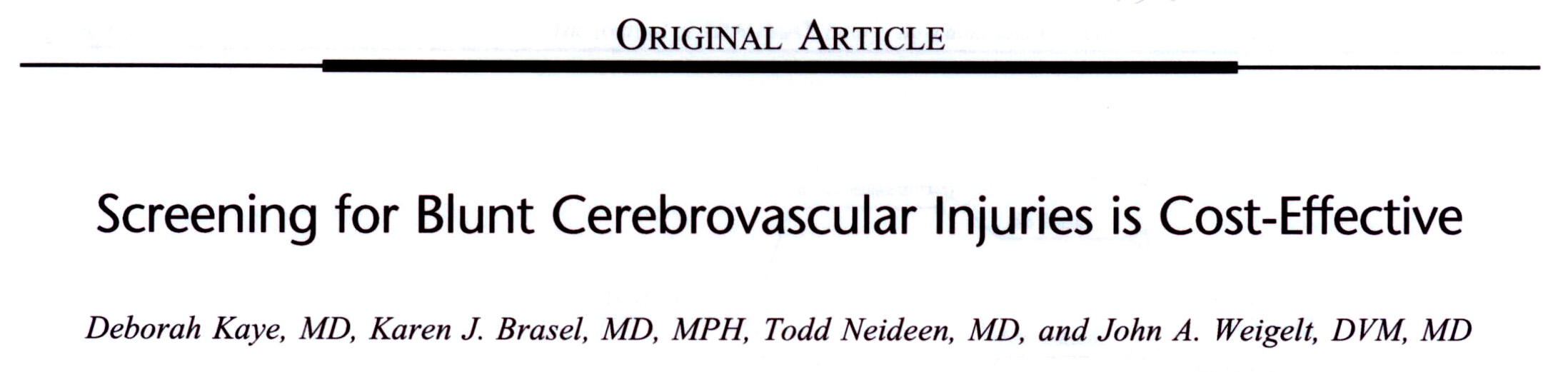 J Trauma 2011
Lifetime Cost of Stroke
$608,483.00
“If CTA sensitivity is < 0.93 or CTA specificity is 
< 0.81 then angiography is the most cost-effective
test.”
BCVI screening is a moot point …
without effective therapy
for stroke prevention
Stroke in BCVI
30 – 40% of carotids
10 – 15% of vertebrals
Stroke-related
mortality 5 – 15%
Anatomic Variants
Circle of Willis
Key issue concerning stroke
Most important potential collateral cortical flow
"Normal" anatomy 20%
Most variants due to segmental hypoplasia
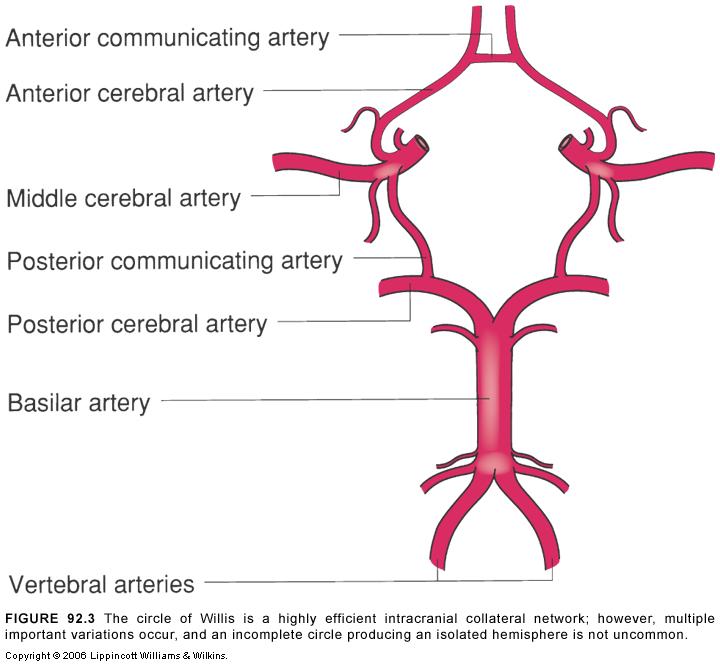 Actions
Anticoagulation Therapy
Prevents thrombosis with dissection
Decreases embolization
Prevents ventral propagation
Anticoagulant / Antiplatelet- Contraindications -
Absolute
Ongoing hemorrhage
Impending surgery
Bleeding diatheses
Relative
Intracerebral hematomas
Subdural hematomas
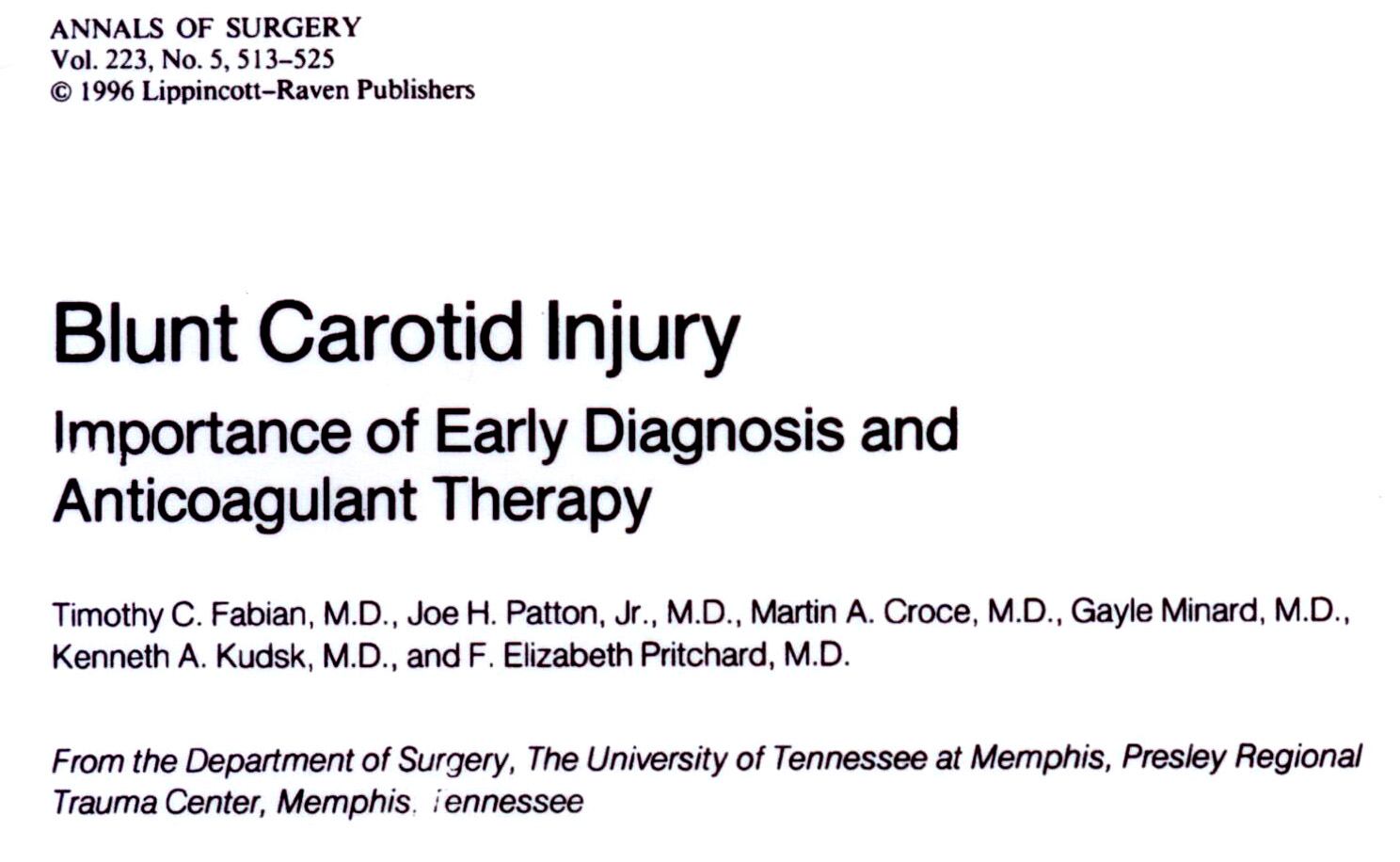 Independent Outcome Predictors- Logistic Regression Analysis -
Survival	Improvement
GCS	.056	.118
Heparin	.015	.006
15 bilateral carotid injuries
Heparin
Asymptomatic side remained asymptomatic
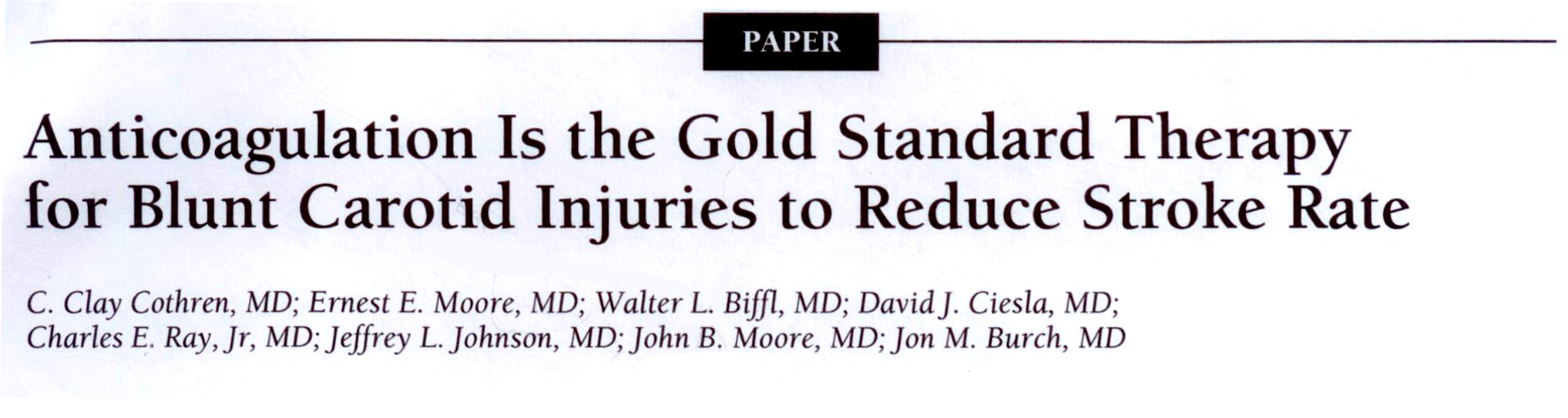 Arch Surg 2004
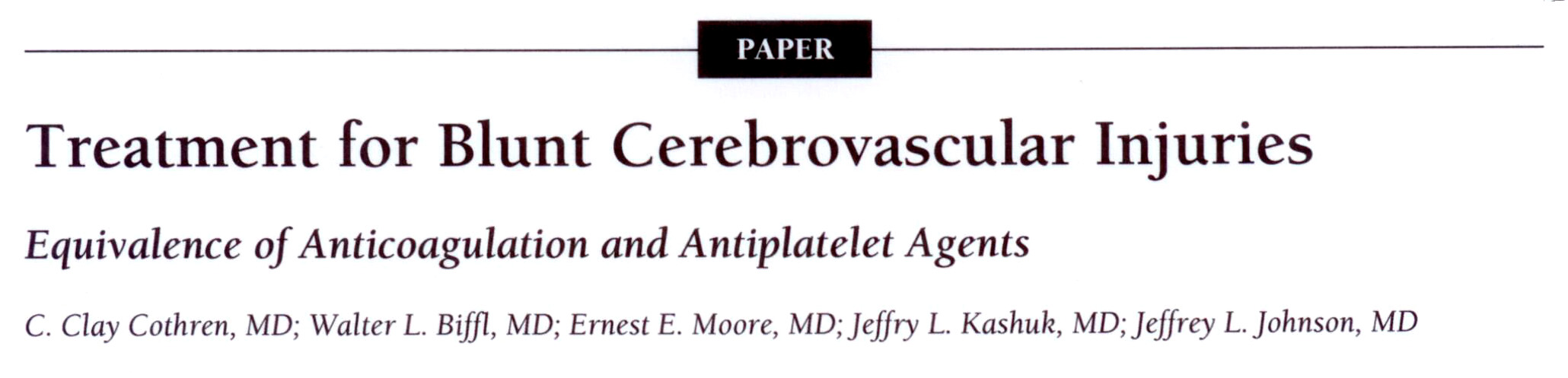 Arch Surg 2009
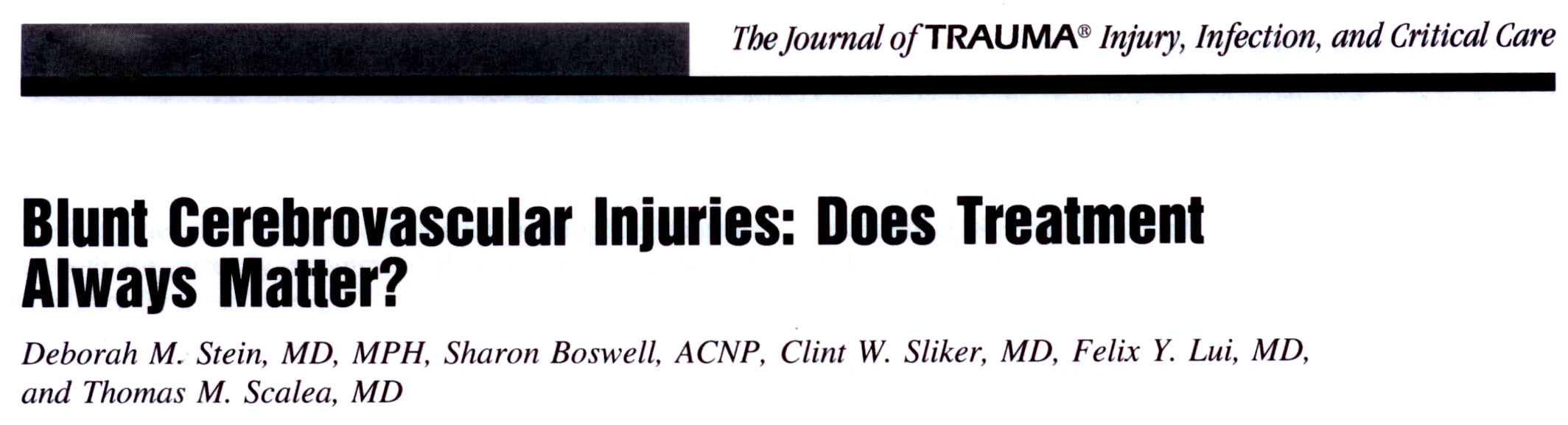 2009
22 strokes of 200 lesions (11%)
50% mortality
Stroke 26% in untreated; 3.9% in treated
Conclusion: Treatment does reduce risk of infarction in patients with BCVI
Anticoagulation
or
Anti-platelet
Anticoagulation vs. Antiplatelet
Therapeutic equivalency (?)
Unfractionated heparin – rapid reversal
Antiplatelet agents – irreversible
Associated risks
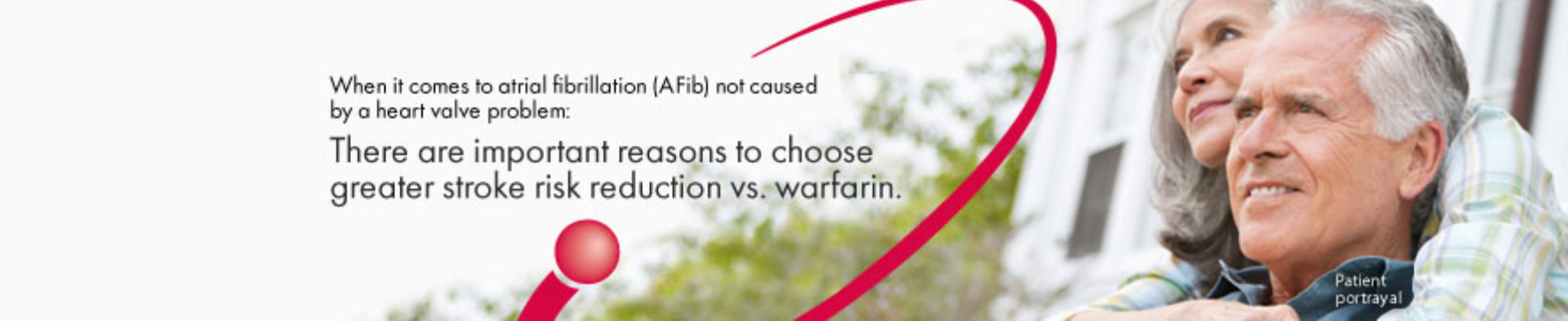 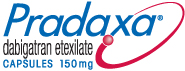 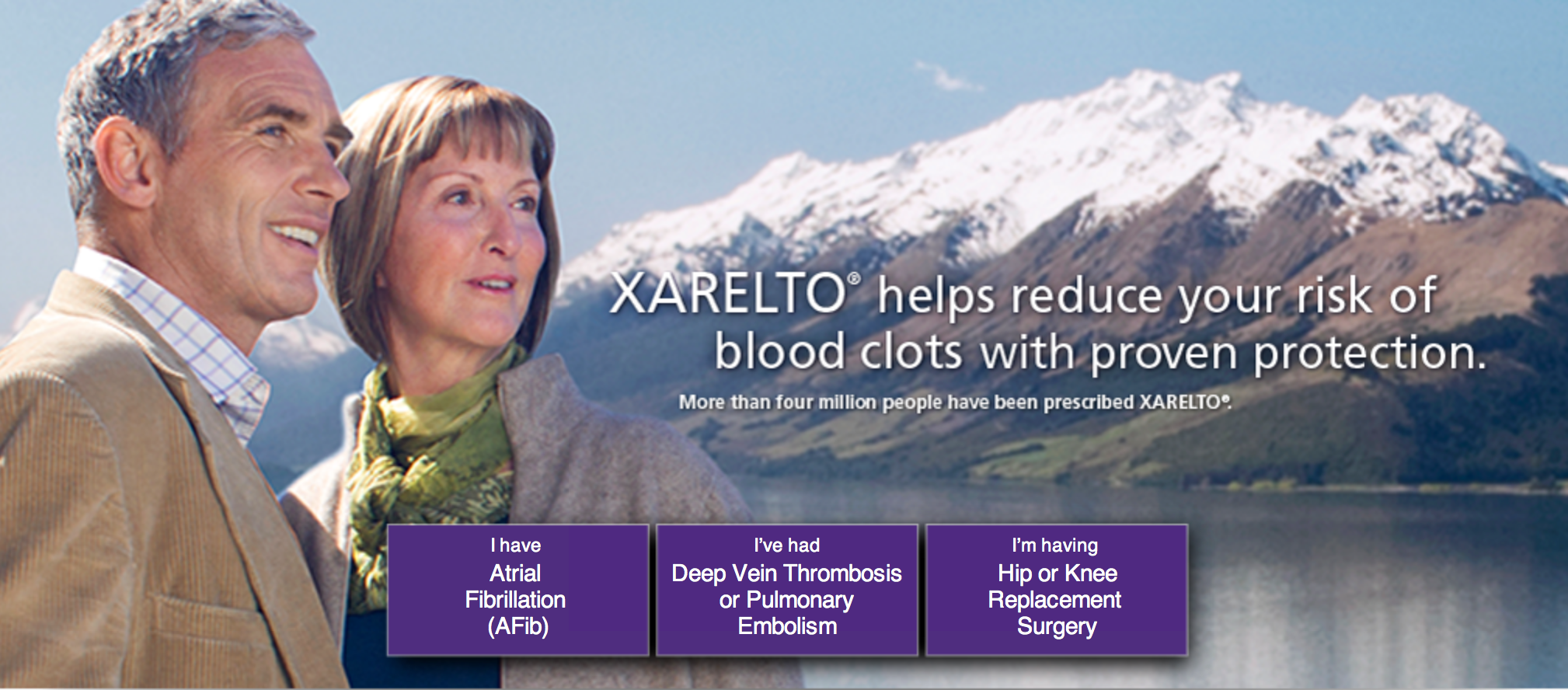 Angiographic Pathology
Initial
Follow-Up
Fabian, et al. Ann Surg 1996
Angiographic Pathology
Initial
Follow-Up
Fabian, et al. Ann Surg 1996
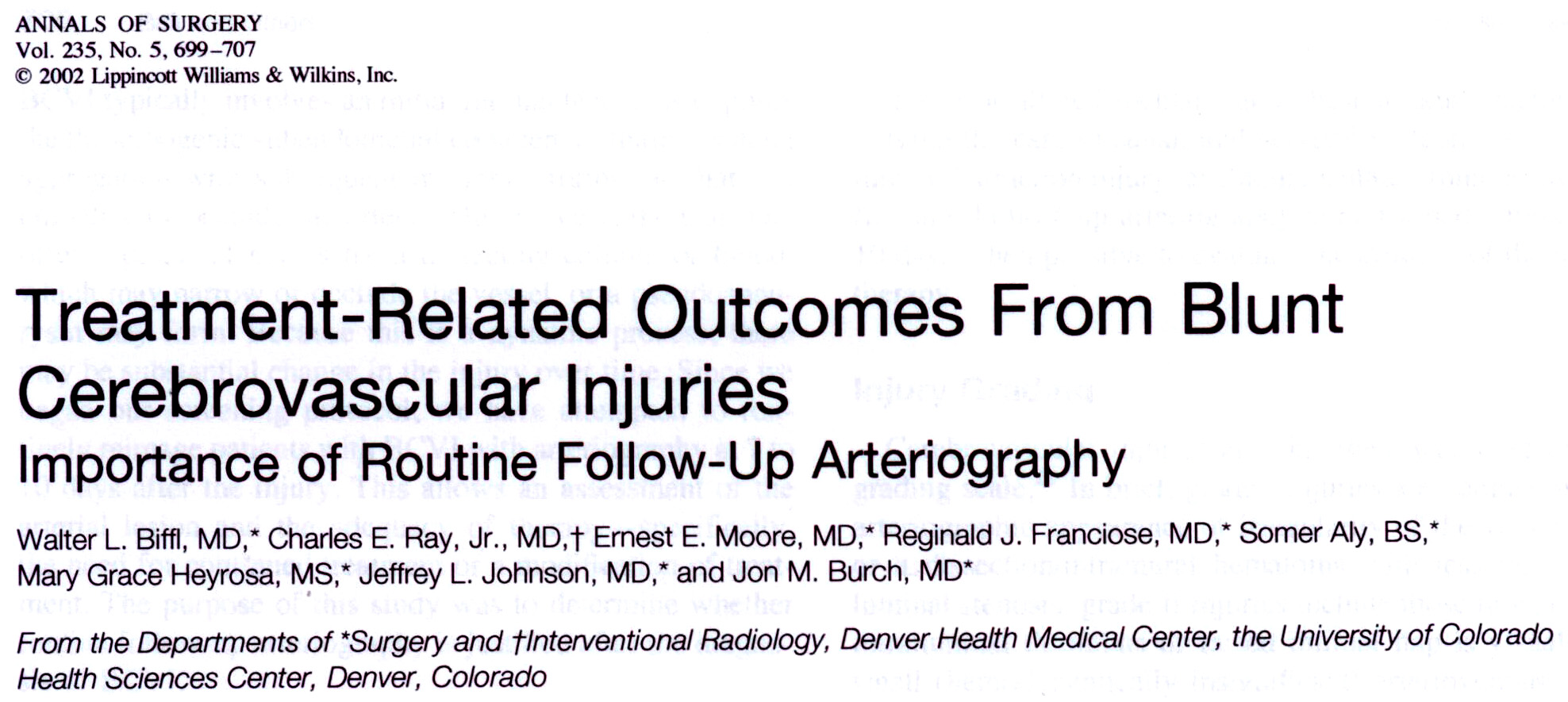 35
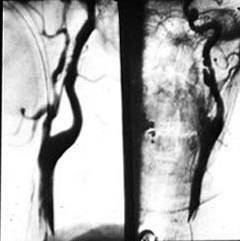 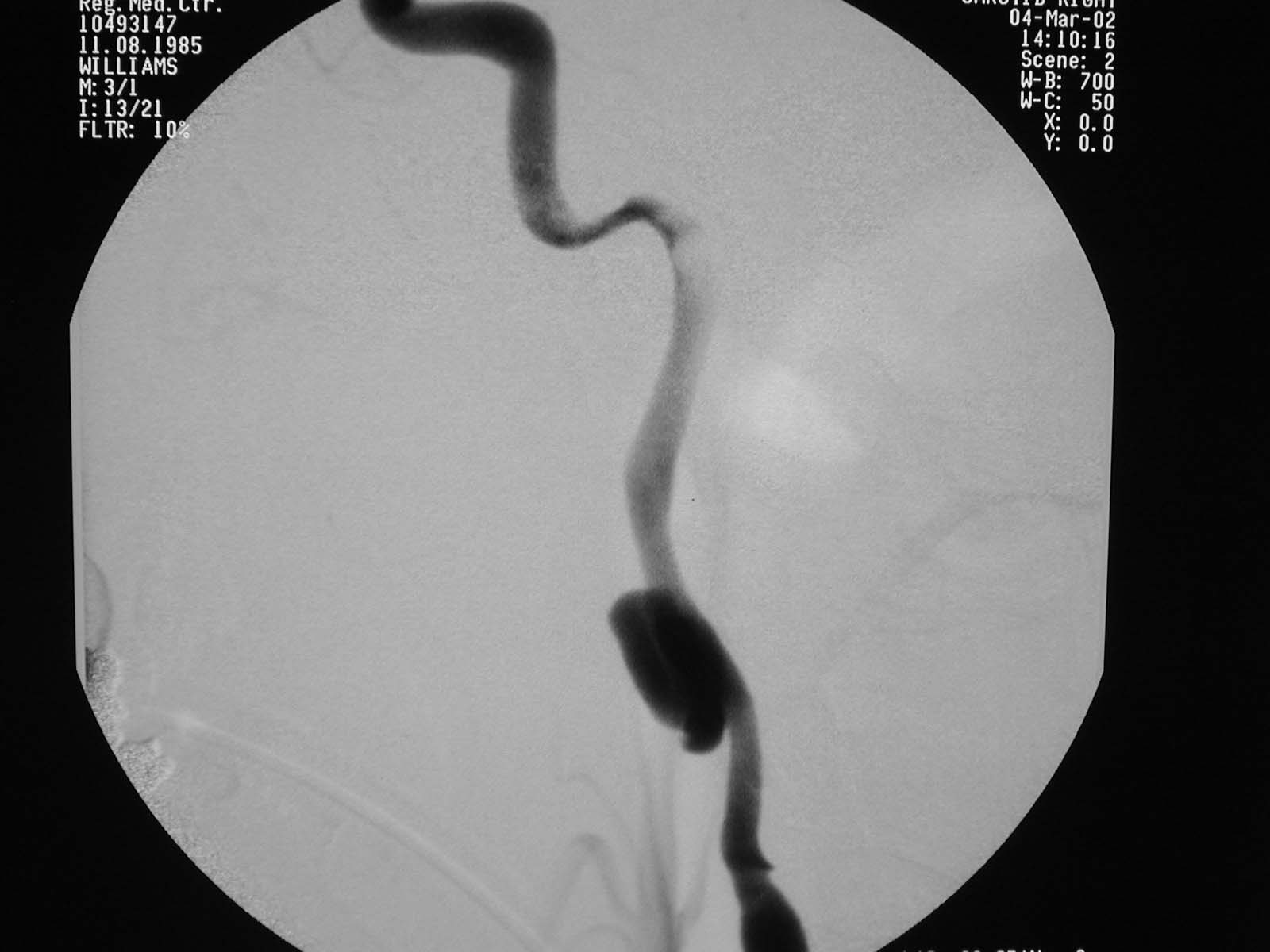 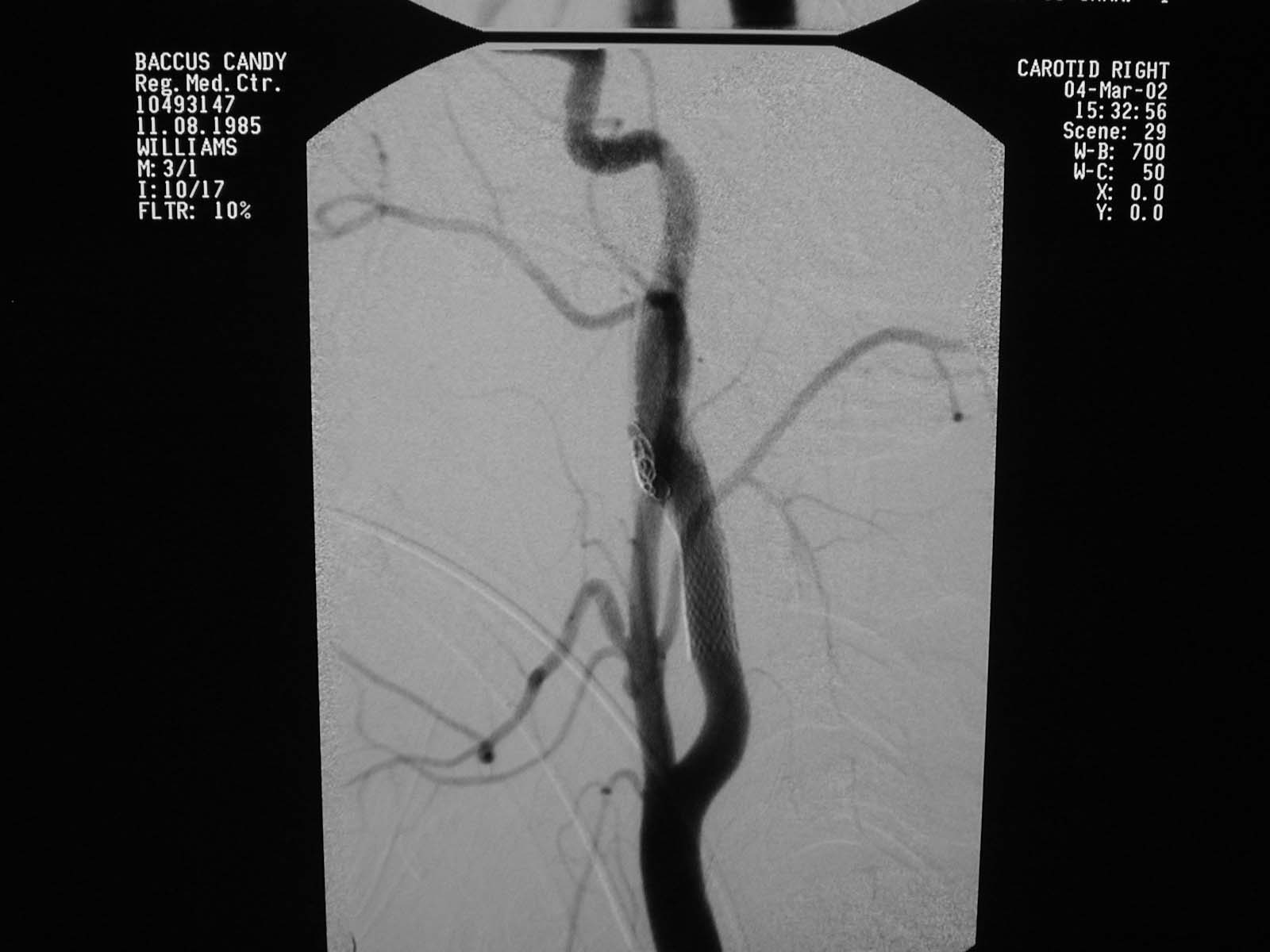 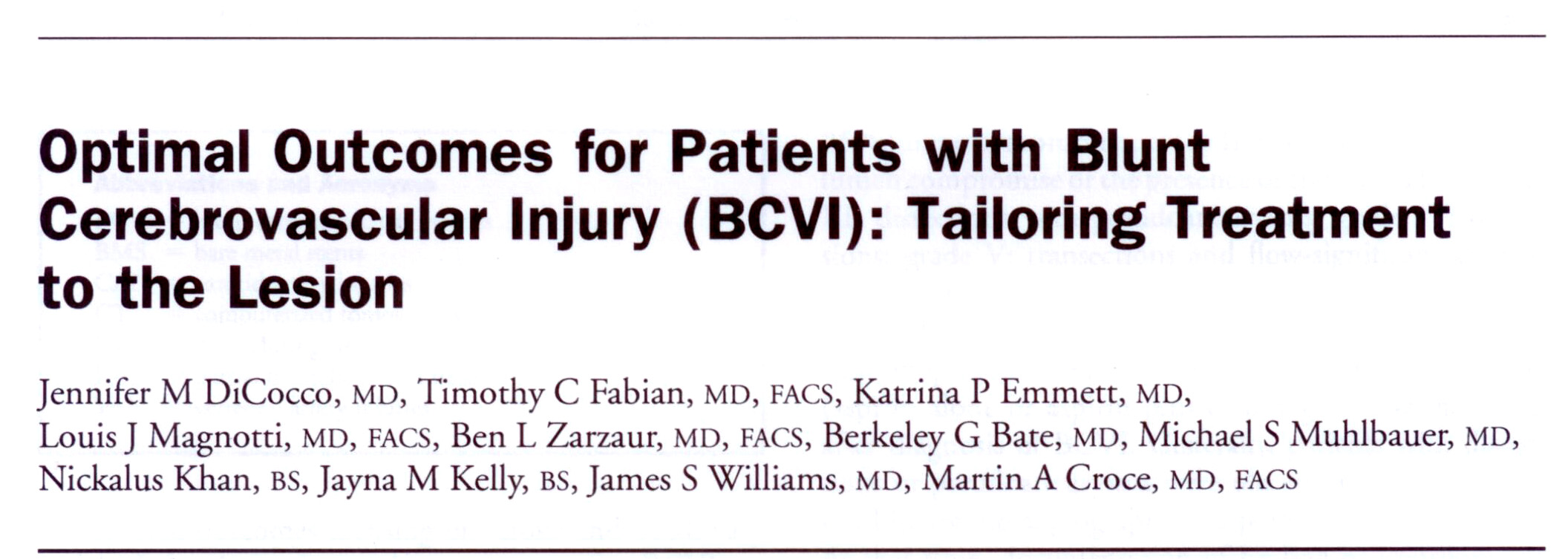 J Am Coll Surg 2011
Treatment Protocol
Grade I-III: Dissection +/- pseudoaneurysm
Heparin drip (goal PTT 40-60 sec)
Repeat angio
If not healed  endovascular treatment
Grade IV: Occlusion
Aspirin only
Grade V: Fistula or Transection
Endovascular treatment
115 Carotid
148 Vertebral
263 vessels injured
Results
222 patient with BCVI
29 patients have bilateral injuries
11 patients with both carotid and vertebral
[Speaker Notes: ~50,000  Blunt trauma patients evaluated]
22 Infarct before diagnosis
200 Asymptomatic at diagnosis
22 Medical
100 Medical
74 Carotid
50 Endovascular
30 Endovascular
131 Vertebral
2 infarcts 
before treatment
1 infarct 
before treatment
222 Patients
Outpatient Follow-up
85% follow-up
Mean 22 months; median 17 months
6 strokes 
7% post-diagnosis stroke rate
5 potential strokes
Up to 9% in patients initially asymptomatic
13 outpatient deaths
17% overall mortality
22 Medical
100 Medical
50 Endovascular
30 Endovascular
Strokes in Asymptomatic Patients- Inpatient & Follow-Up -
72 Carotid
130 Vertebral
9%
3 - 6%
6%
3 - 10%
Current Literature
Current Literature
Current Algorithm for Blunt Carotid Artery Injury
Head CT
Cerebrovascular CTA
Negative CTA
Positive or indeterminate for carotid injury
Negative CTA WITH unexplained neuro exam
Continue evaluation – No angiogram necessary
Start heparin gtt
Neurosurgery consult
Definitive management of other injuries within 7 days – hold heparin 2 hours preop and 4 hours postop if necessary
4 vessel angiogram
Negative
Continue heparin gtt
Neurosurgery consult
Dissection and/or Pseudoaneurysm
Observation
Repeat radiologic study (angiogram, CTA, MRA)
No stent
ASA (325mg) and Plavix (75mg) OR warfarin (INR 2.0) when able
Stent
ASA (325mg) and Plavix (75mg) when able
Repeat radiologic study (angiogram, CTA, MRA) in 6 months
Summary
Diagnosis of blunt carotid injury requires high index of suspicion
Vertebral artery injuries are not as rare as initially thought and should be aggressively treated
CTA still lacks sensitivity, good specificity 
CTA has high negative predictive value
64 slice CTA can replace DSA as screening test
Antithrombotic therapy with selective stent placement for more severe injuries is mainstay
Cautionary Tale for CTA
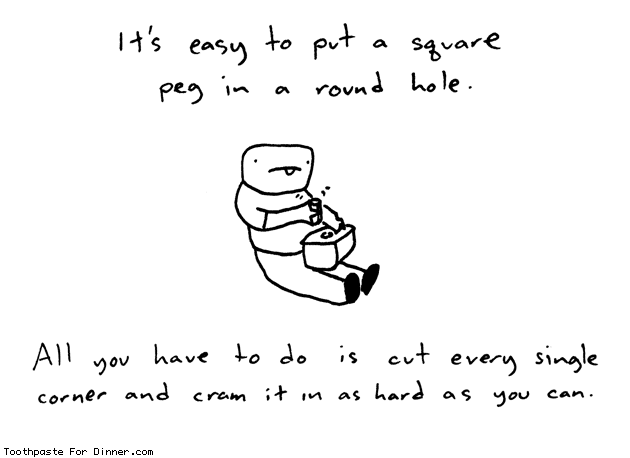 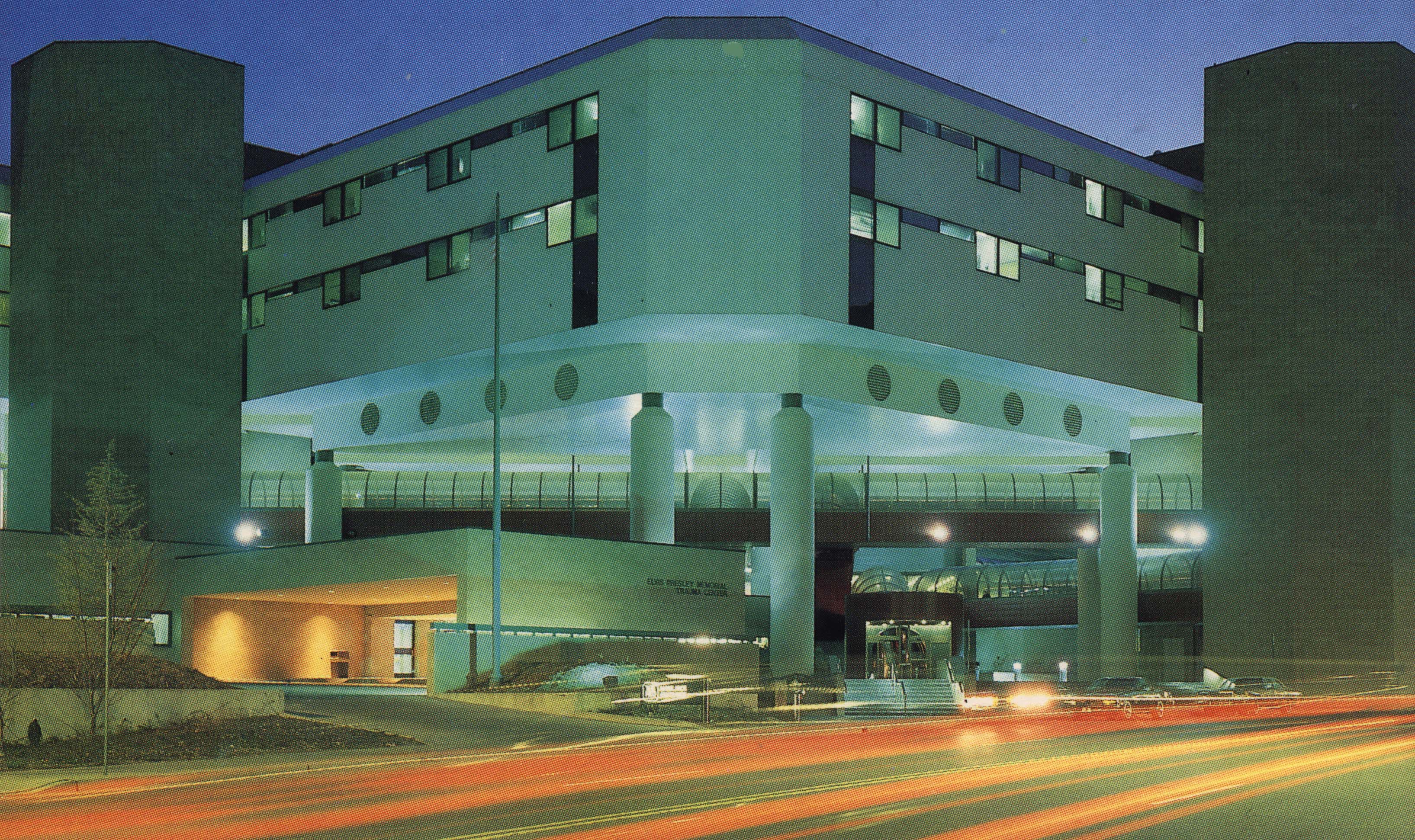